Microscopy
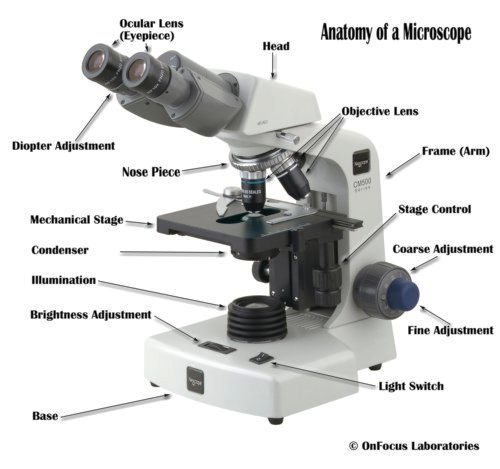 MICROSCOPE
An optical instrument that uses a lens or a combination of lenses to produce highly magnified images of small specimens or objects especially when they are too small to be seen by the naked (unaided) eye
TYPES OF MICRSOCPE
Light Microscope
The Bright-Field Microscope
The Dark-Field Microscope
Phase-Contrast Microscope
Differential Interference Contrast Microscope
Polarized light microscope
Fluorescence Microscope
Metallurgical Microscope
Electron Microscopes
Spin-polarized low-energy electron microscope (SPLEEM)
Reflection electron microscope(REM) 
Transmission Electron Microscope(TEM)
Scanning Electron Microscope(SEM)
Latest Techniques in Microscopy 
Confocal Microscopy 
Confocal laser scanning microscopy (CLSM or LSCM)
Scanning Probe Microscopy
Atomic force microscopy (AFM) or scanning force microscopy (SFM)
Handheld Digital Microscopes
LIGHT MICROSCOPES
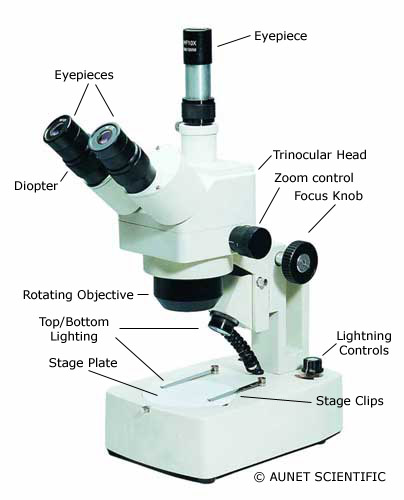 Compound (high power microscopes),
Stereo or dissecting (low power microscopes).
BRIGHT FIELD MICROSCOPY
Simplest of all the optical microscopy illumination techniques
Illuminated from below and observed from above
DARK FIELD MICROSCOPY
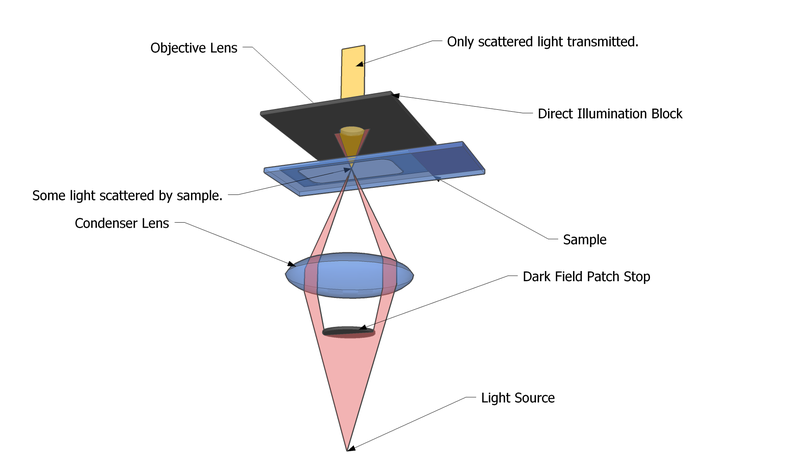 Live and unstained biological samples
PHASE CONTRAST
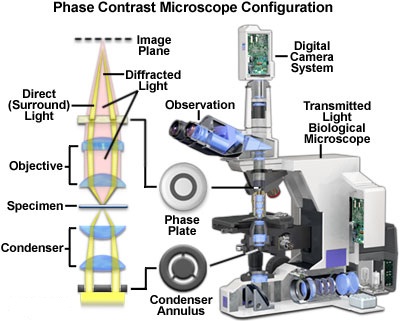 Differences in the phase of light transmitted or reflected by a specimen to form distinct, contrasting images of different parts of the specimen
POLARIZING MICROSCOPY
DIFFERENTIAL INTERFERENCE CONTRAST MICROSCOPY
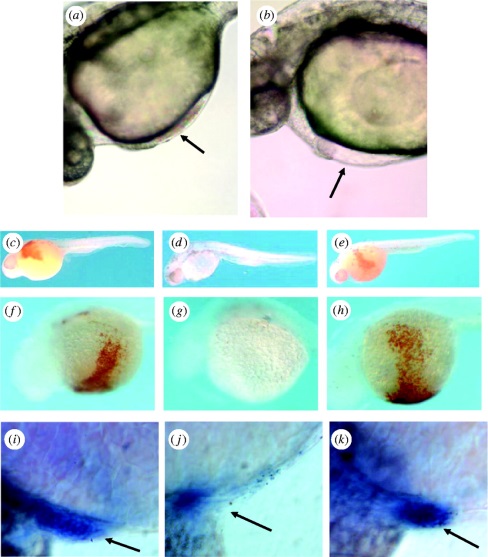 Nomarski Interference Contrast (NIC) or Nomarski microscopy, is an optical microscopy illumination technique used to enhance the contrast in unstained, transparent samples
FLUORESCENCE MICROSCOPE
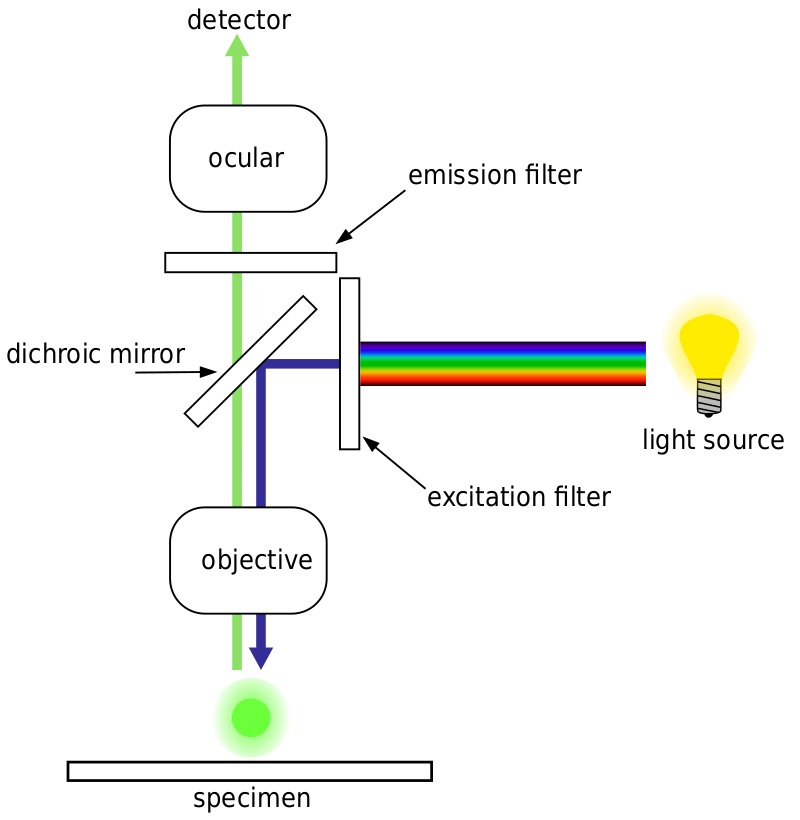 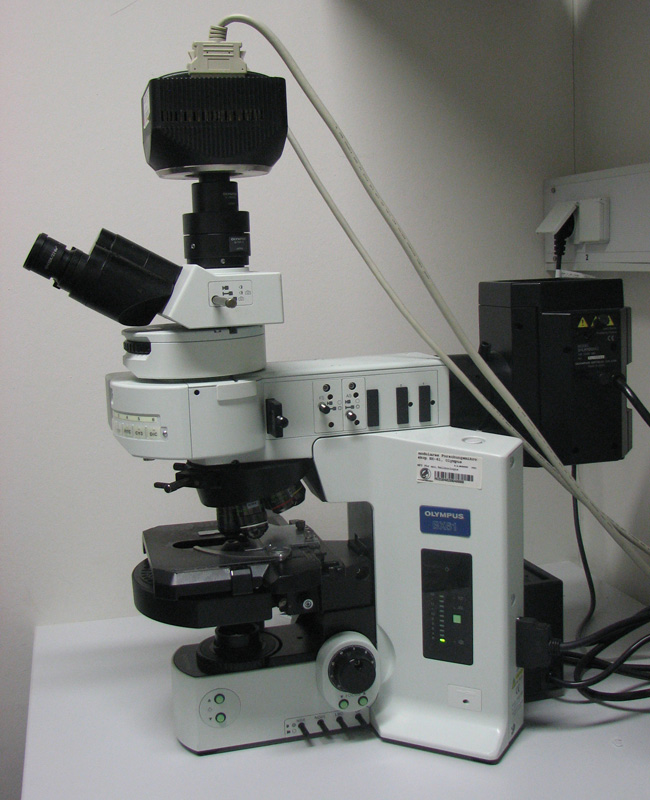 METALLURGICAL
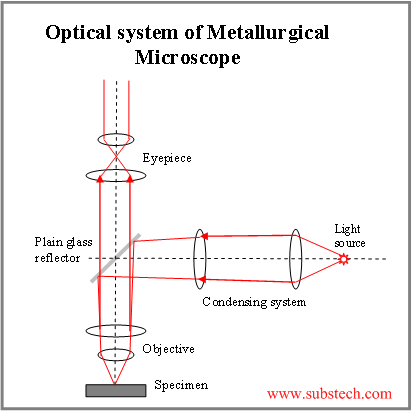 Identification, inspection, and analysis of different metals and alloys
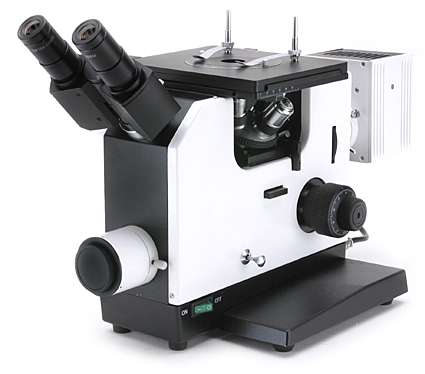 ELECTRON MICROSCOPE
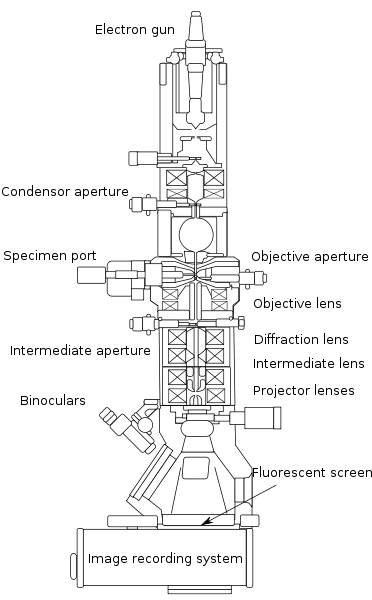 Transmission electron microscopy (TEM) 
First TEM was built by Max Knoll and Ernst Ruska in 1931
SCANNING ELECTRON MICROSCOPE (SEM)
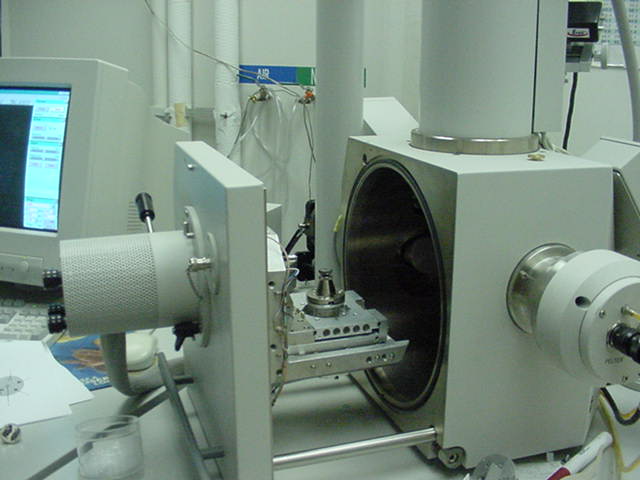 REFLECTION ELECTRON MICROSCOPE
In the reflection electron microscope (REM) as in the TEM, an electron beam is incident on a surface but instead of using the transmission (TEM) or secondary electrons (SEM), the reflected beam of elastically scattered electrons is detected. This technique is typically coupled with reflection high energy electron diffraction (RHEED) and reflection high-energy loss spectroscopy (RHELS). Another variation is spin-polarized low-energy electron microscopy (SPLEEM), which is used for looking at the microstructure of magnetic domains
CONFOCAL MICROSCOPY
Increase optical resolution and contrast of a micrograph by using point illumination 
Applications are in life sciences, semiconductor inspection and materials science
3D structures
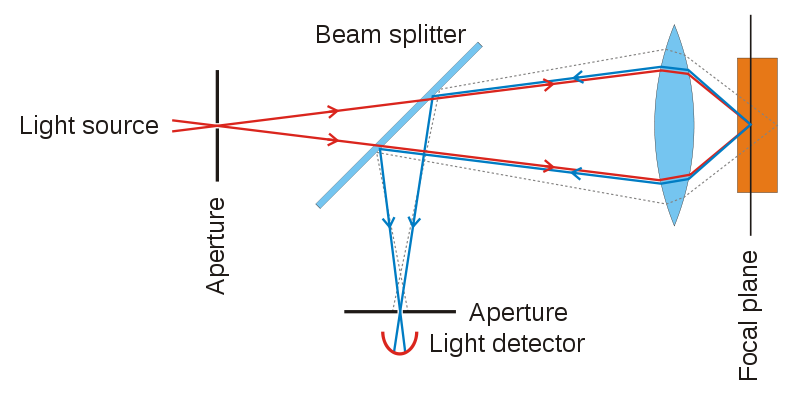 CONFOCAL LASER SCANNING MICROSCOPY
Obtaining high-resolution optical images with depth selectivity
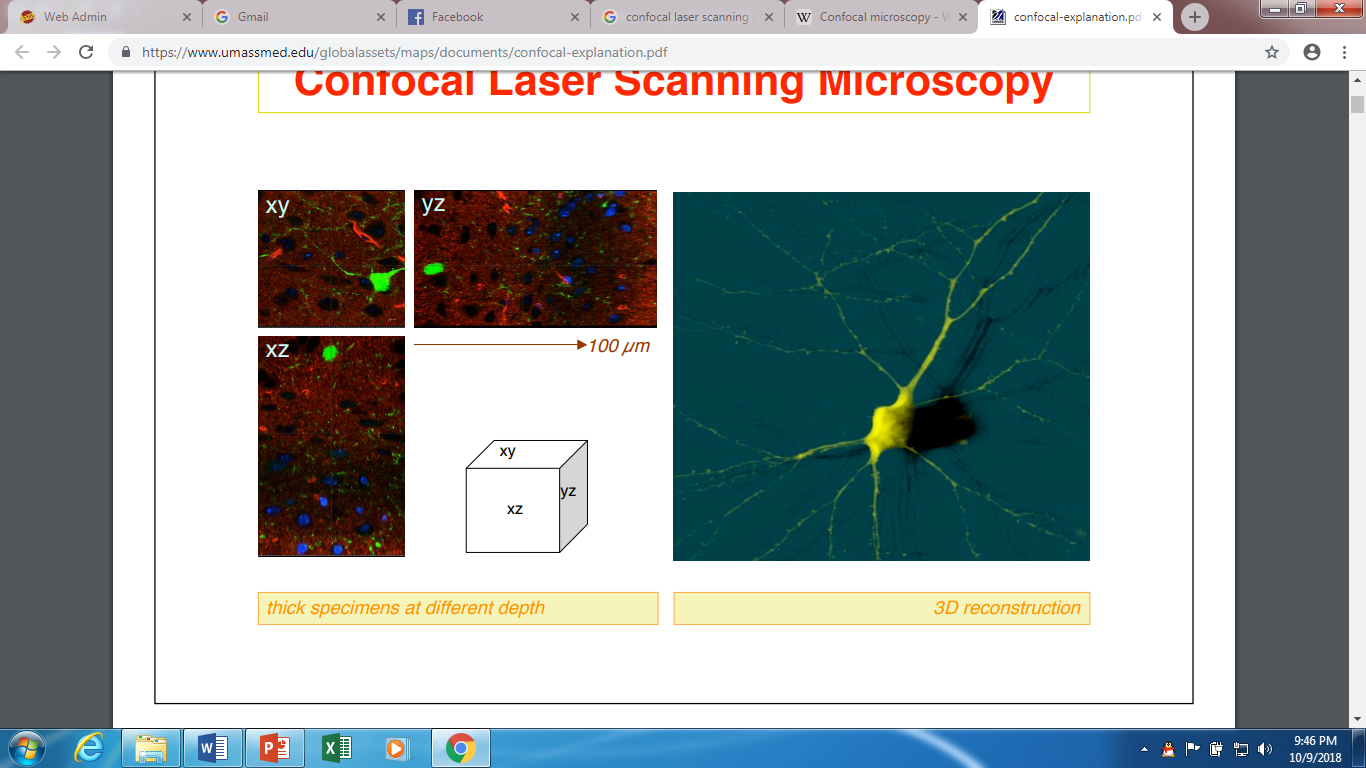 SCANNING PROBE MICROSCOPY
Forms images of surfaces using a physical probe that scans the specimen
ATOMIC FORCE MICROSCOPY
Also called scanning force microscopy (SFM) is a very high-resolution type of scanning probe microscopy
Handheld Digital Microscope
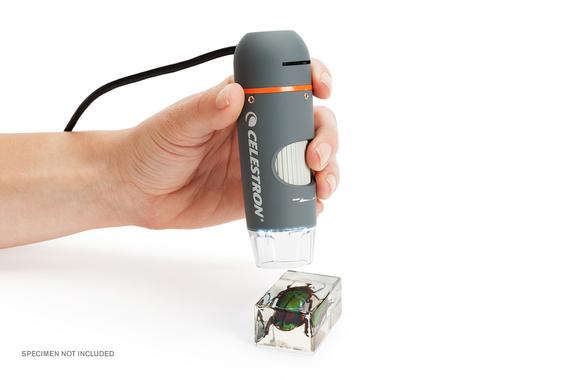